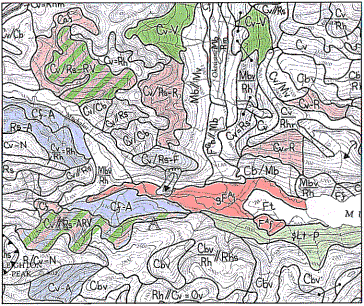 Zdeněk Máčka
Z7551 Metody fyzické geografie
Geomorfologické mapování
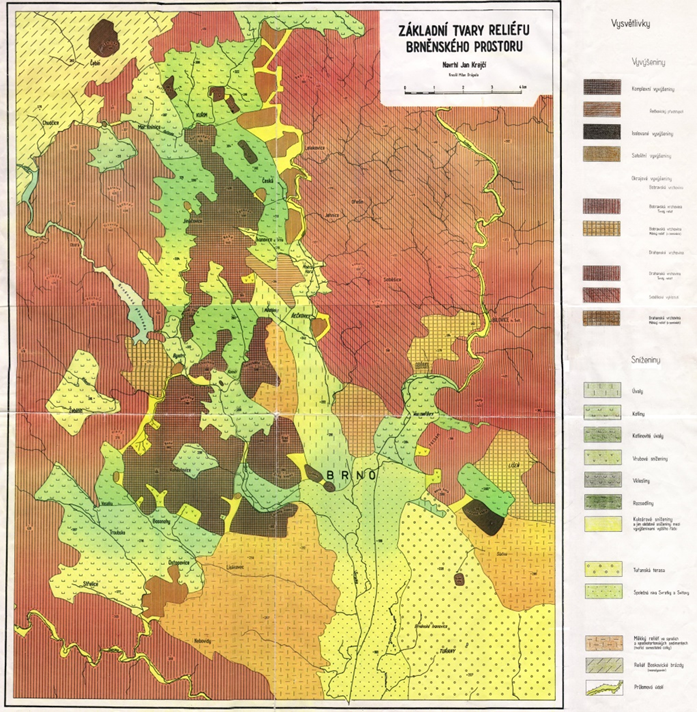 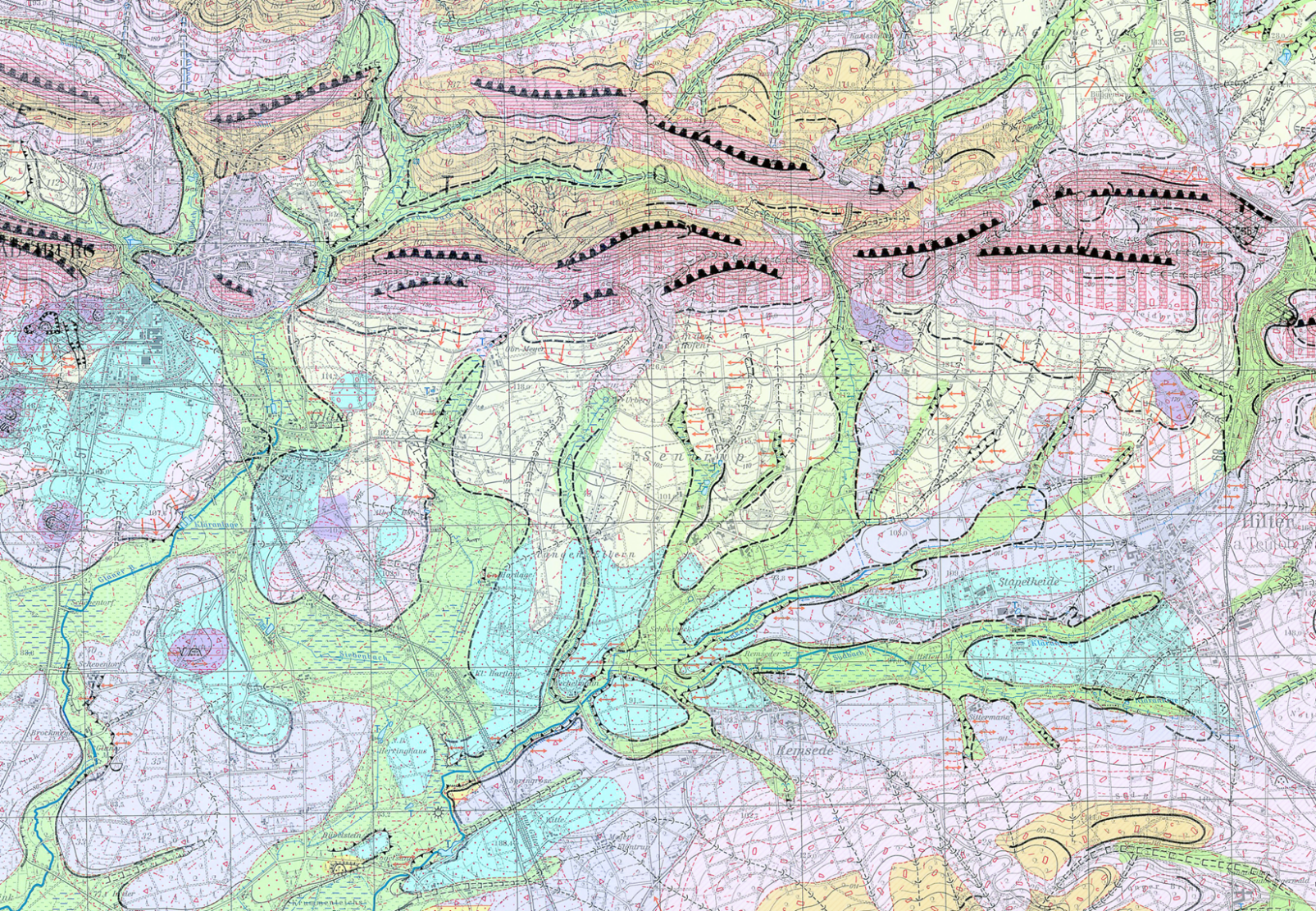 GEOMORFOLOGICKÁ MAPA =
tematická mapa znázorňující georeliéf nebo jeho vybrané vlastnosti
DÍLČÍ GEOMORFOLOGICKÁ MAPA
OBECNÁ GEOMORFOLOGICKÁ MAPA
pouze vybrané tvary n. některé vlastnosti reliéfu
tvary zemského povrchu
morfometrie 
geneze tvarů
současné procesy
stáří tvarů
materiály v podloží (skalní horniny, zvětraliny, sypké sedimenty, půdy)
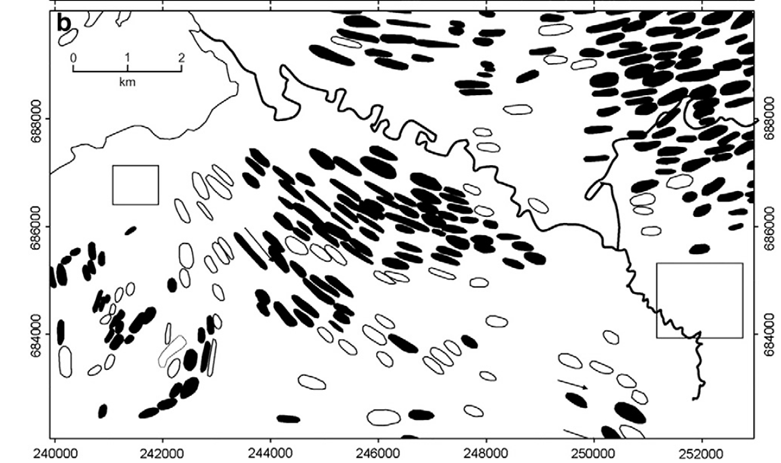 drumliny
orientace svahů
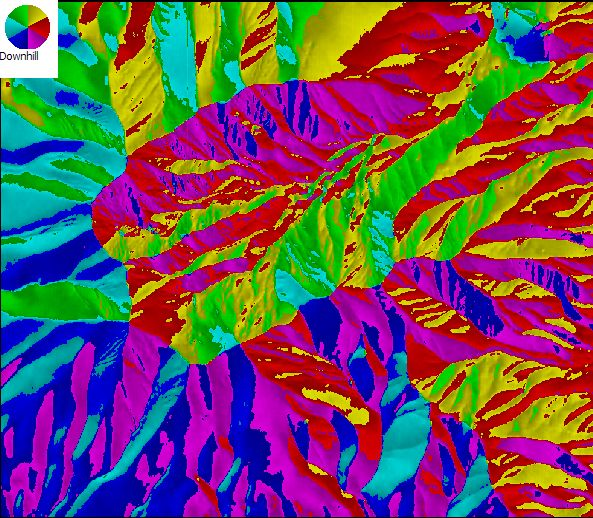 morfologická mapa
geomorfologická skica
MĚŘÍTKA GEOMORFOLOGICKÝCH MAP
velké měřítko
geomorfologické plány (větší než 1/10 000)
podrobné geomorfologické mapy (1/10 000 až 1/100 000)

střední měřítko
1/100 000 až 1/1000 000





malé měřítko
1/1000 000 (státy) až menší než 1/30 000 000 (svět)
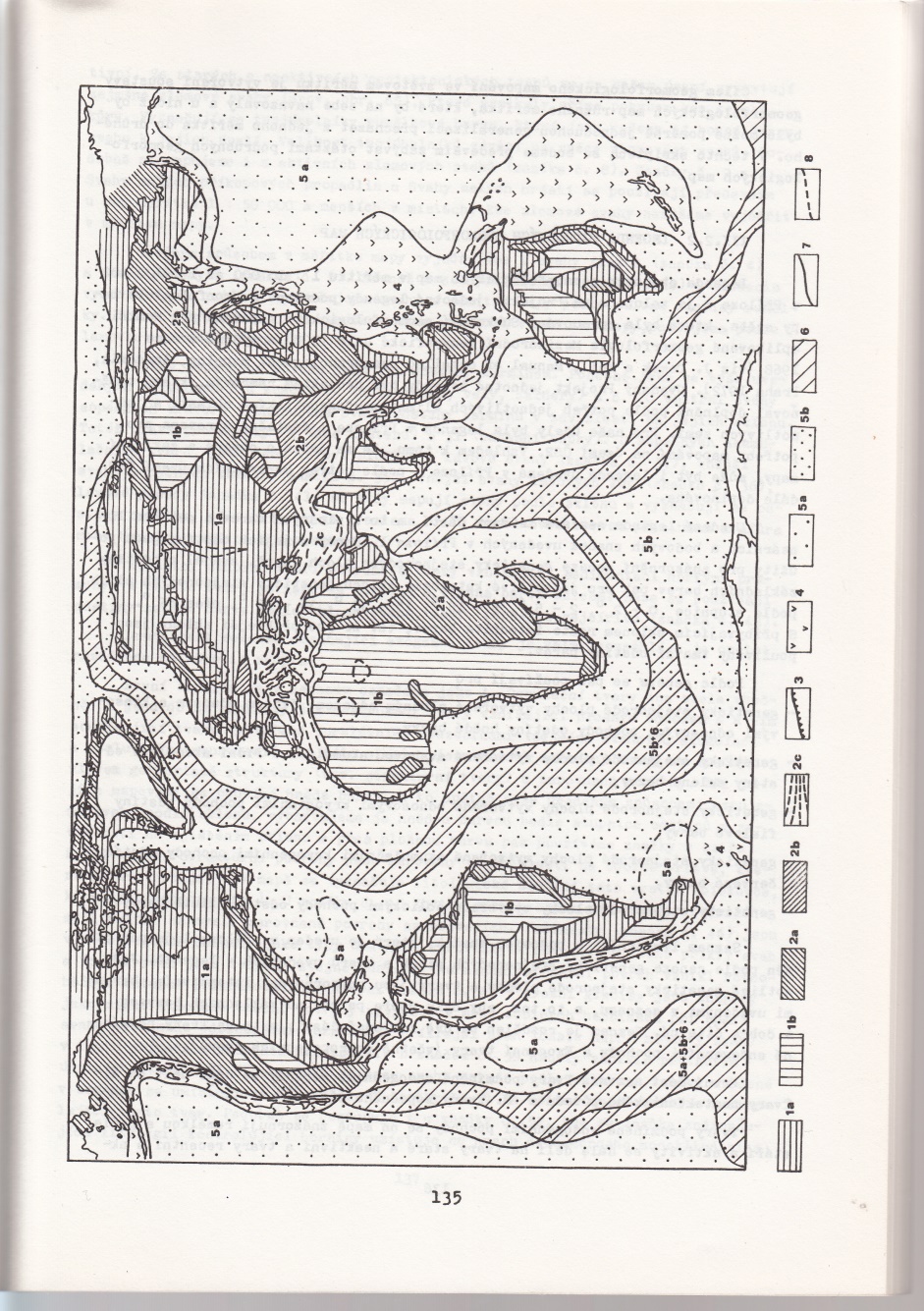 [Speaker Notes: mapa megamorfostruktur, 1:30 000 000]
LEGENDA PODROBNÝCH GEOMORFOLOGICKÝCH MAP
IGU
Komise aplikované geomorfologie
Subkomise geomorfologického mapování

Projekt jednotné legendy podrobné geomorfologické mapy světa
Demek, J. et al. (1972): Manual of detailed geomorphological mapping
PLOŠNÉ BARVY

základní barva






odstín základní barvy
BODOVÉ a LINIOVÉ
ZNAČKY
geneze:
hnědá – plošný, říční a krasový odnos
zelená – svahová a říční akumulace
fialová – kryogenní odnos
červená – kryogenní akumulace
žlutá – eolické pochody
sklon: 0° - 2° - 5° - 15° - 35° - 55° - …
[Speaker Notes: přidat sken bodových/liniových značek z legendy; ukázat knížku Manual of detailed …]
Jan-Christoph Otto:značkový klíč pro vysoká pohoří (symbol style pro ArcGIS)http://www.geomorphology.at/symbols.html
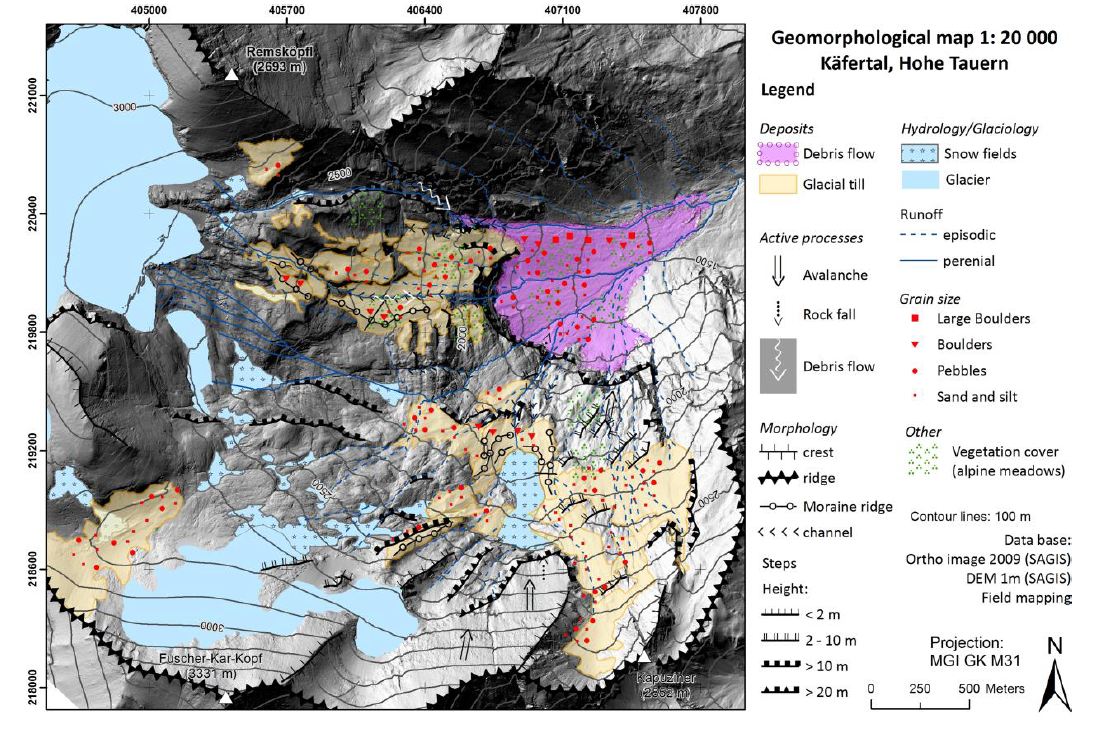 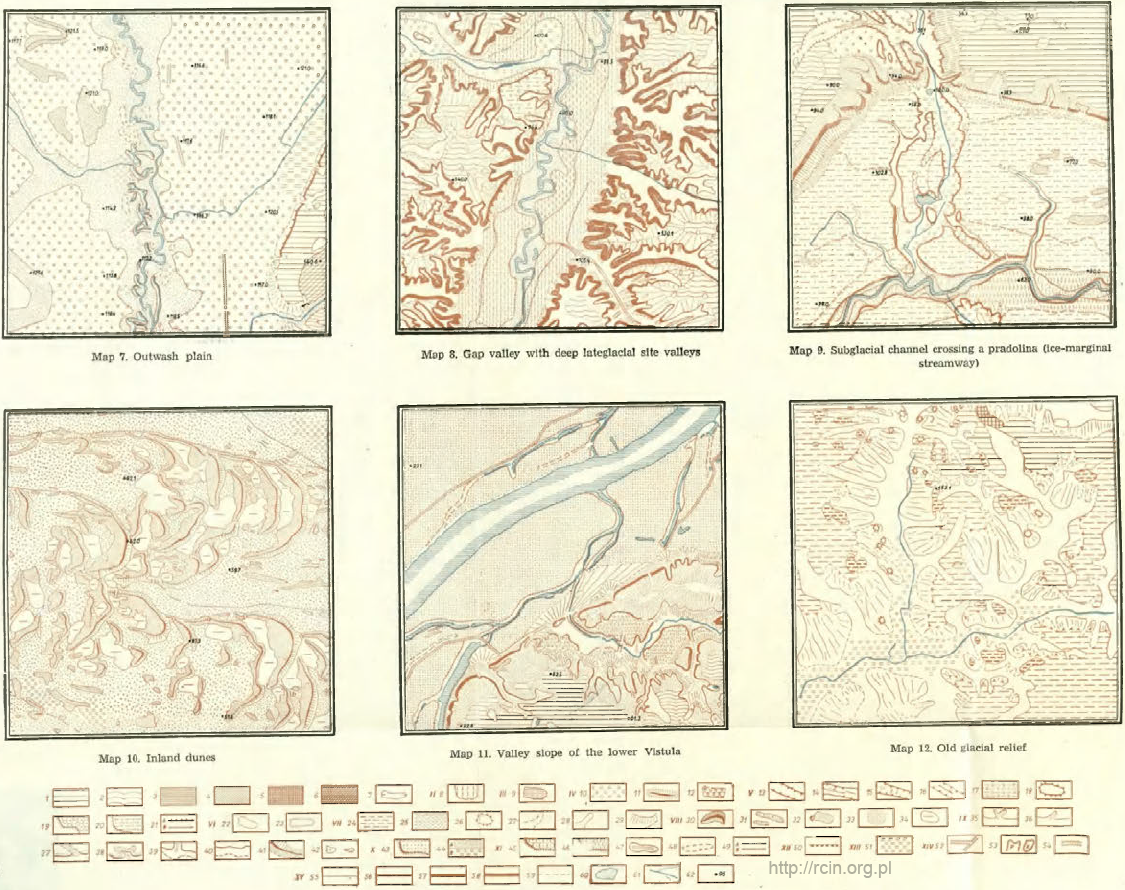 Polsko, 1:50 000,
Počátek mapování v 50. letech
pouze tři barvy
chybí vrstevnice
Geomorphologische Detailkartierung in der Bundesrepublik Deutschland
http://gidimap.giub.uni-bonn.de/gmk.digital/home_en.htm
Topografický podklad
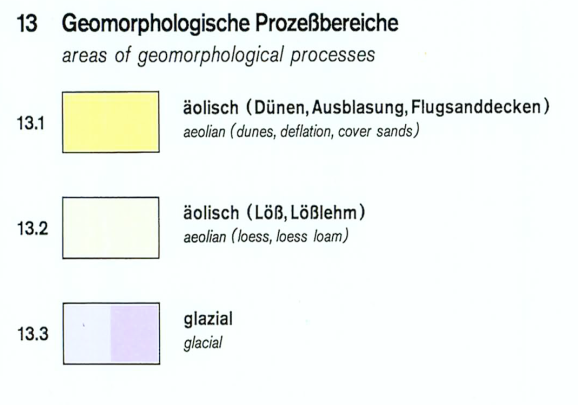 Morfogeneze
barvy
Morfometrie
dezény
Morfografie
bodové, liniové a plošné značky
Materiály
barvy, dezény
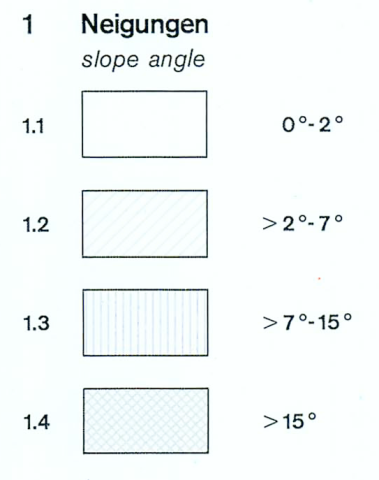 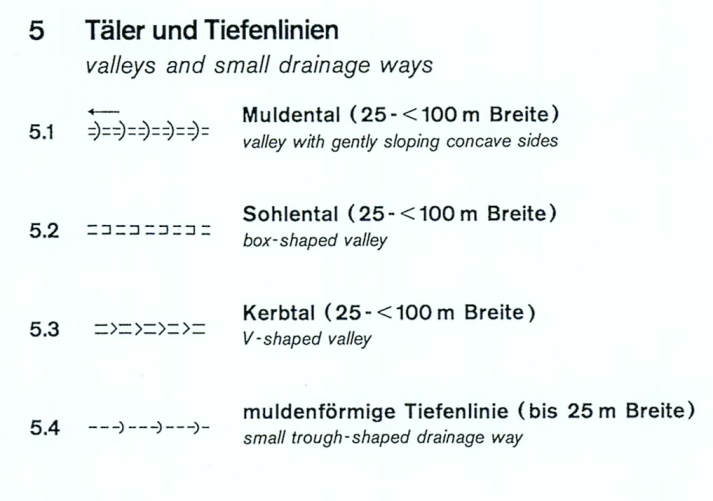 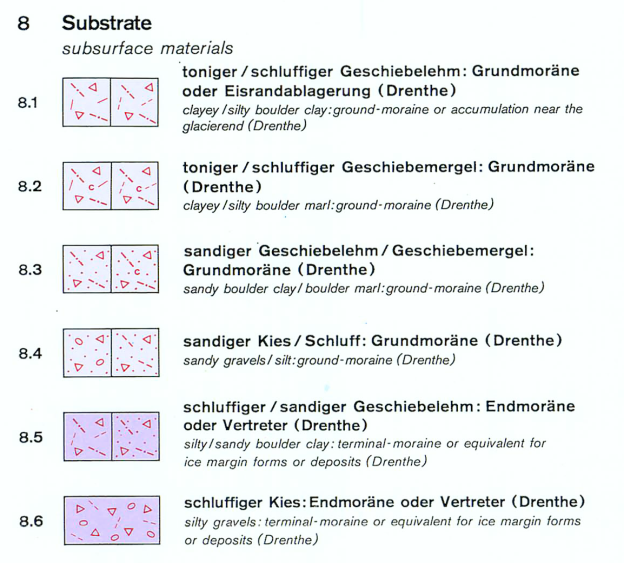 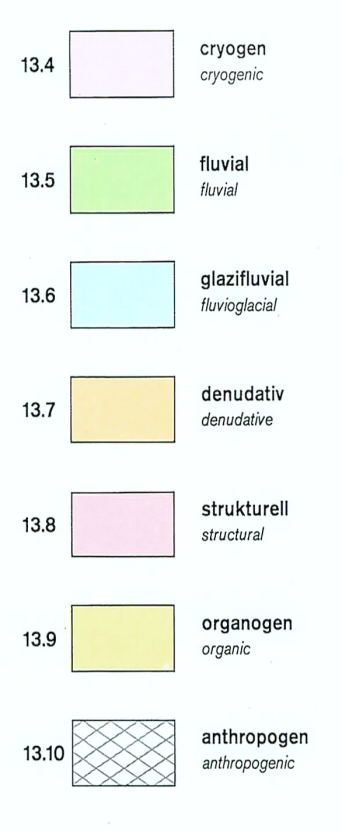 Výřez z legendy listu 3814 Bad Iburg
Morfodynamika
liniové značky
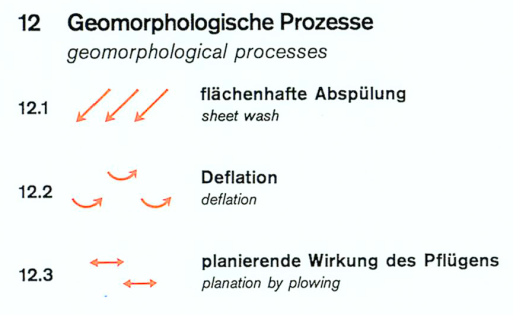 Mapování dokončeno v roce 1986
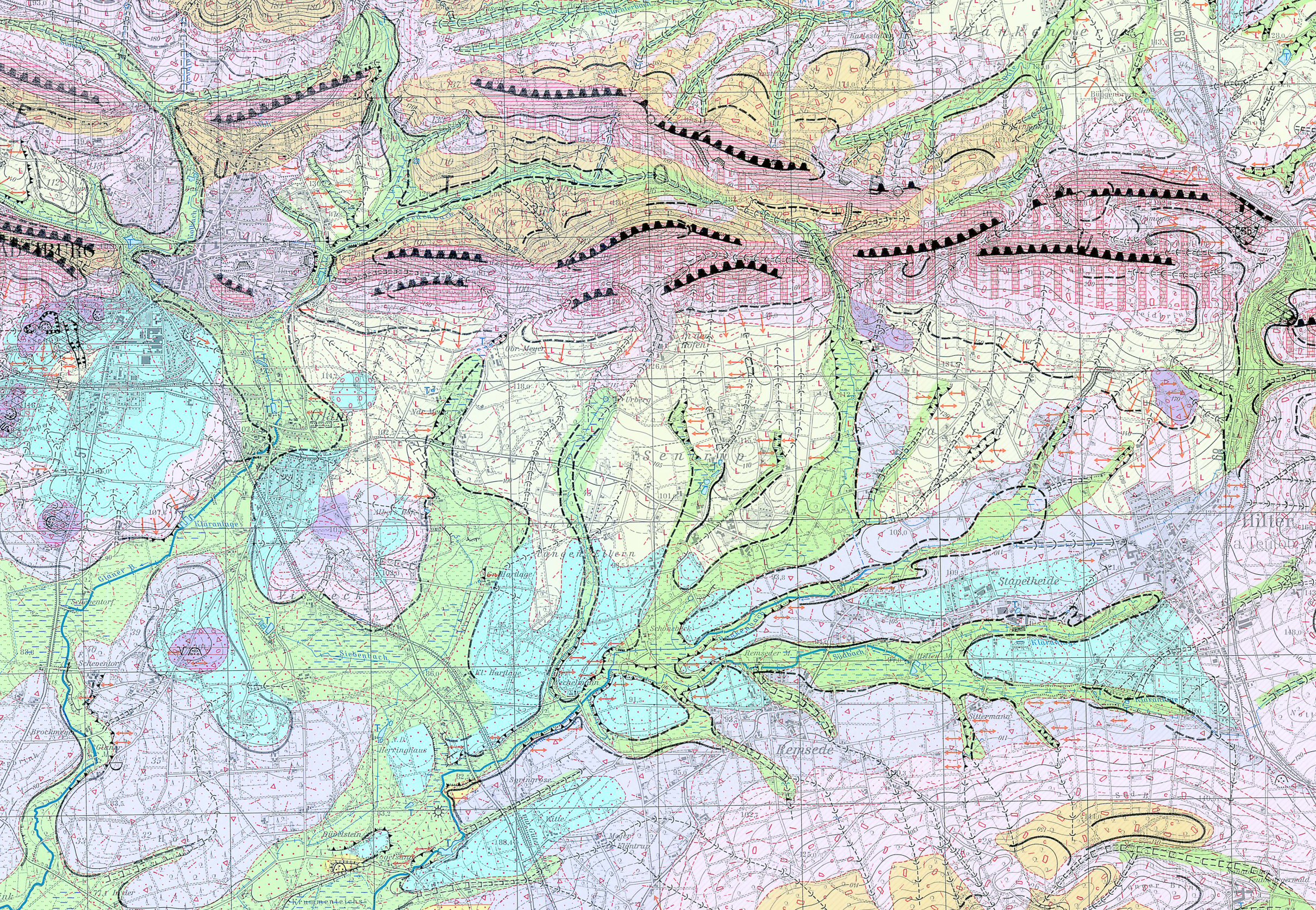 UKÁZKA: list 3814 Bad Iburg
UKÁZKA: Geomorfologické poměry, 1/500 000, Atlas krajiny ČR
Atlas krajiny ČR, měřítko 1:15 000
Atlas ukázek podrobných geomorfologických map českých zemí
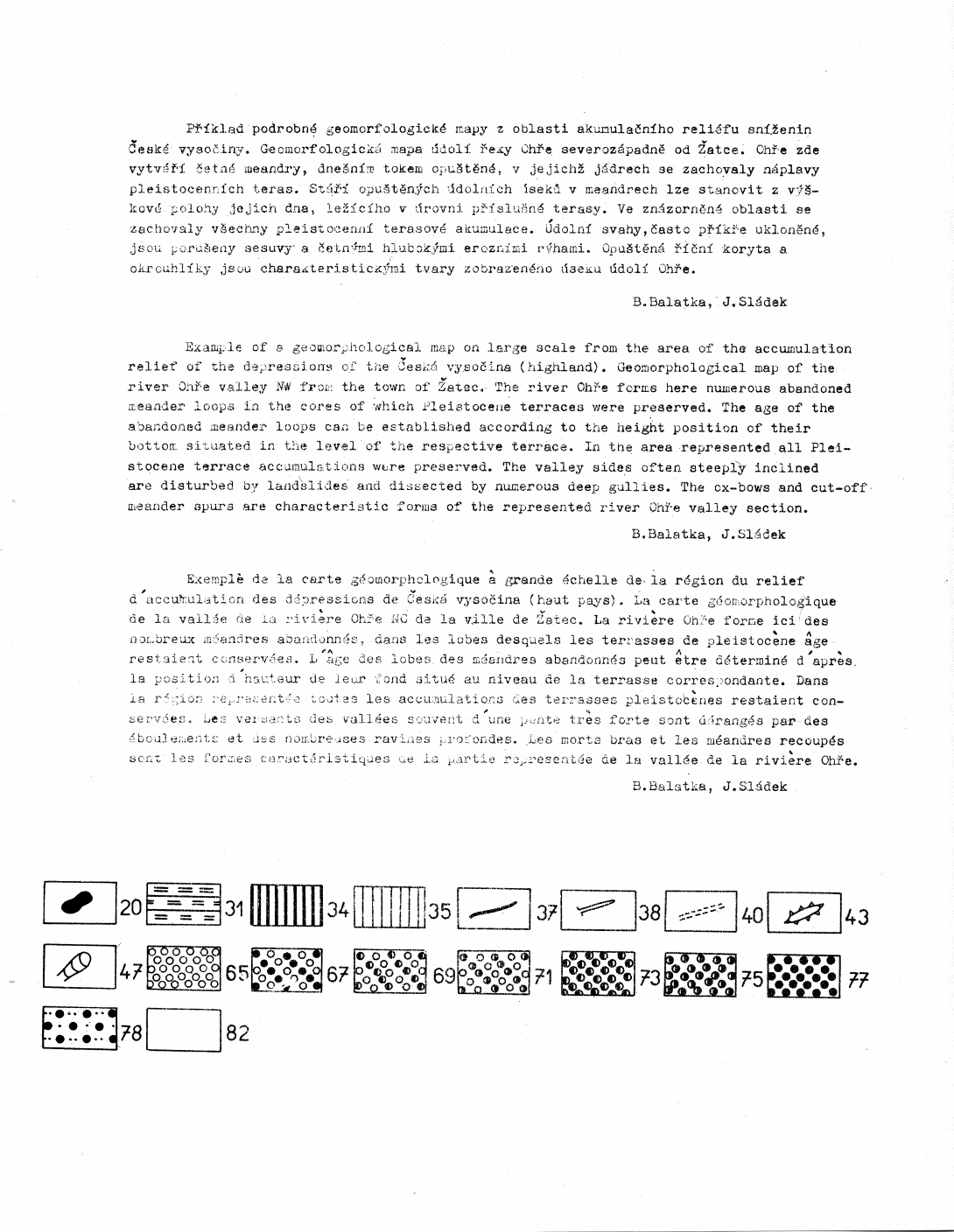 POSTUP GEOMORFOLOGICKÉHO MAPOVÁNÍ
Sestavení projektu
Přípravná etapa
Mapování a technické práce v terénu
Laboratorní analýzy, mapa, závěrečná zpráva
PŘED MAPOVÁNÍM …
Sestavení projektu
Vymezení zájmového území
Stanovení cíle mapování

Obstarání topografických map
Obstarání tematických map (geologické, půdní)
Obstarání materiálů DPZ
 
Shrnutí dosavadních geomorfologických (a geologických) výzkumů v území
PŘED MAPOVÁNÍM …
Přípravná etapa
Geomorfologická analýza topografických, tematických map a materiálů DPZ
Návrh a tvorba GIS databáze
Příprava mapovacích formulářů
Předběžné vymezení hlavních tvarů z map a snímků

Sestavení terénní pracovní mapy
Sestavení legendy (včetně značek)

Praktické aspekty:
Obstarání povolení ke vjezdu/vstupu
Hodnocení rizik souvisejících s pohybem v terénu
Předpověď počasí
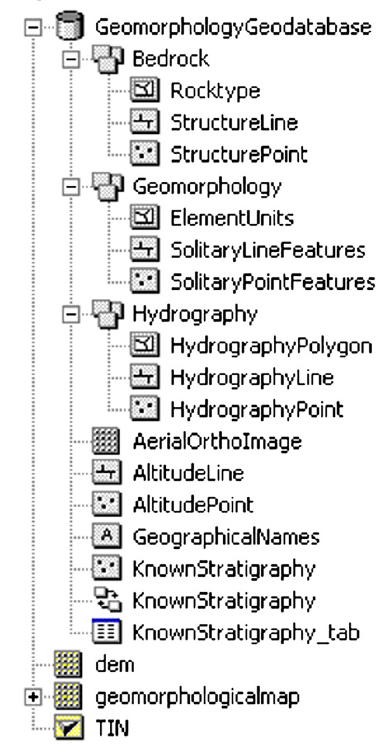 Uspořádání hypotetické geomorfologické geodatabáze v GIS
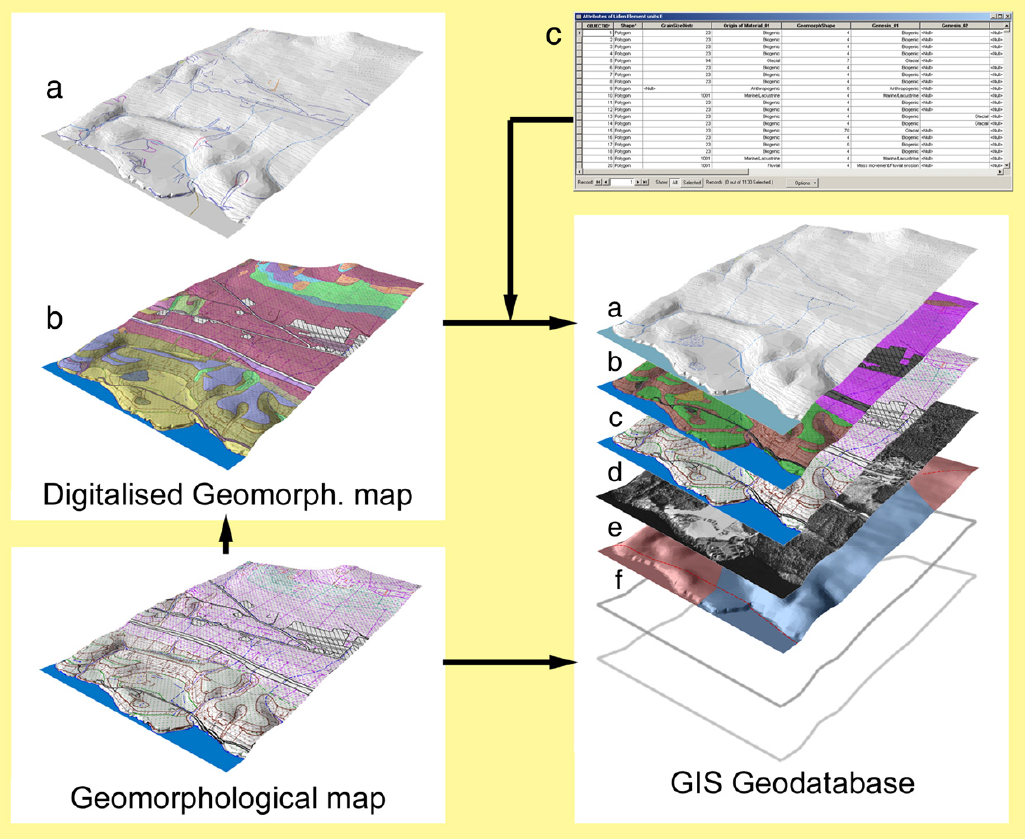 BĚHEM MAPOVÁNÍ V TERÉNU …
MAPOVÁNÍ DO ANALOGOVÉ MAPY
MAPOVÁNÍ DO MOBILNÍHO GIS
pauzák + mapa + podložka + tužka
letecký snímek, stínovaný reliéf
ruční GNSS
dalekohled
vytištěný značkový klíč
Začínáme rekognoskační pochůzkou → odhad času a naplánování trasy pochodu

Procházení území
Záznam tras nebo bodů pomocí ruční GPS
Poznámky a fotografie (lokalizovat pomocí GPS)
PO NÁVRATU Z MAPOVÁNÍ …
Stažení dat z GNSS a jejich integrace do geodatabáze
Porovnání předběžné mapy s výsledky terénního výzkumu
Přepsání poznámek a vytvoření popisků fotografií

Vytvoření mapy s hranicemi tvarů v GIS
Přidání bodových, liniových a plošných značek (manuálně n. výběrem značek v připravených digitální podobě), GIS nebo grafický SW

Sepsání závěrečné zprávy
Prezentace a publikování mapy